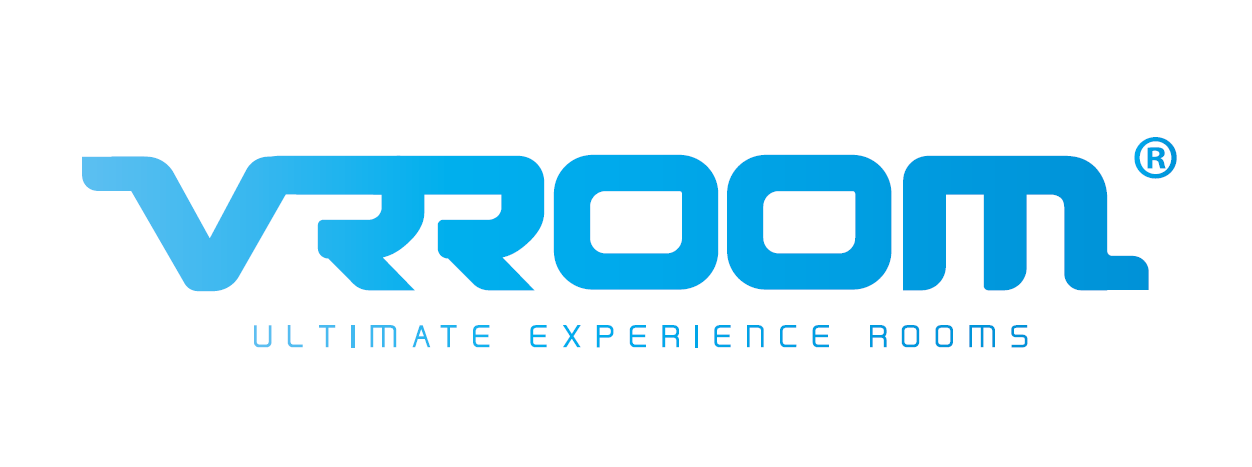 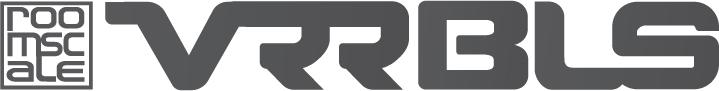 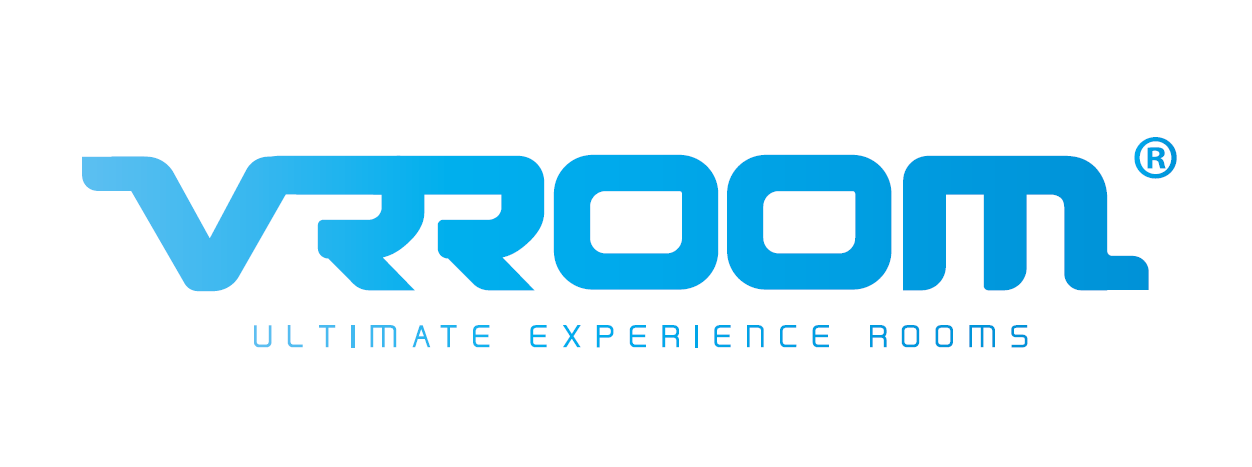 Reality Check! VR and AR 2016
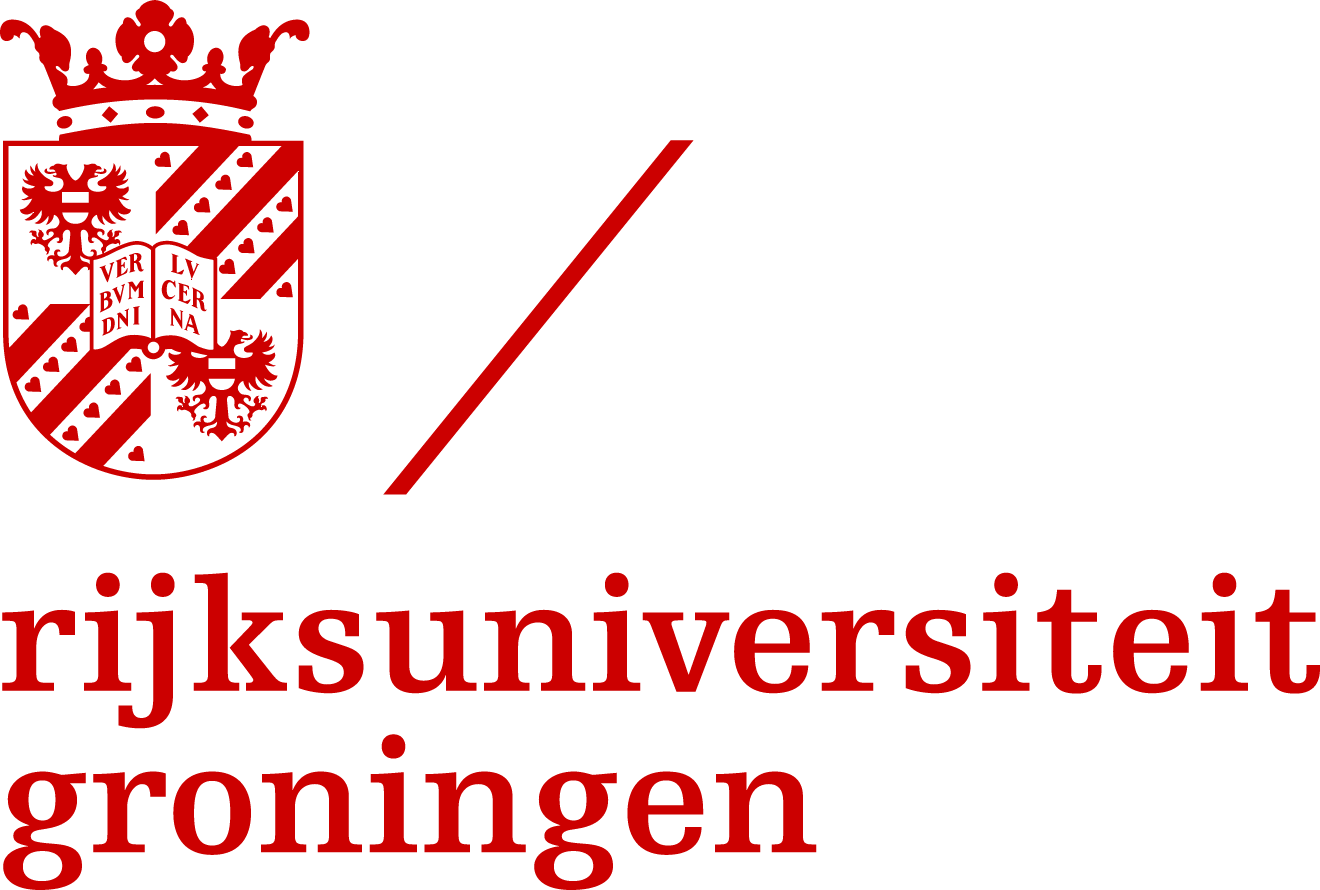 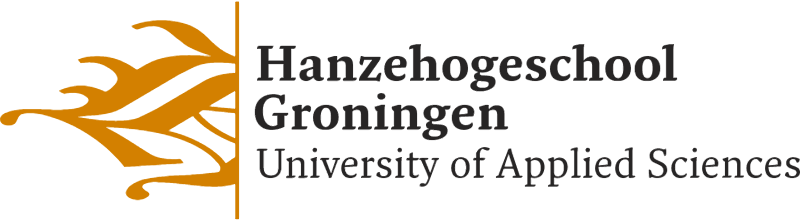 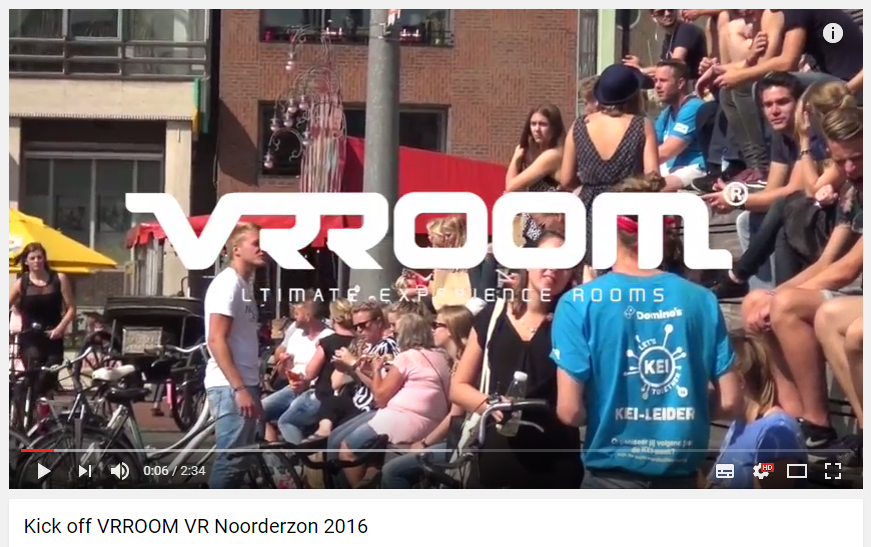 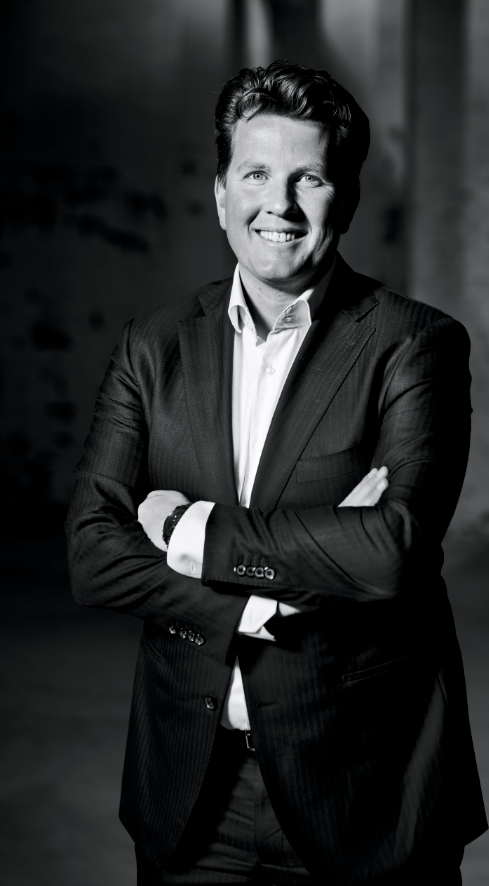 Schelte Meinsma
Studie: Bedrijfsinformatica / Communicatie
Werkervaring: Vivens, Arrix Optimus BV, BekenT, DBK
Investeerder Slimme Jongens BV
Auteur: Fact based marketing
Docent: Rijksuniversiteit Groningen, LECTRIC, Google
Spreker voor: KVK, Syntens, NOM, Hanze, MKB Nederland
Founder en president VRROOM Ultimate VR Experiences 
Entrepreneur met webwinkels totale omzet van € 30.000.000,-
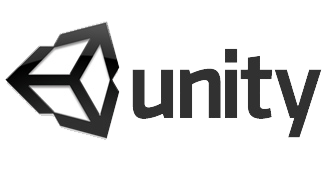 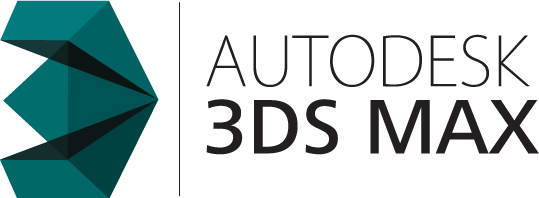 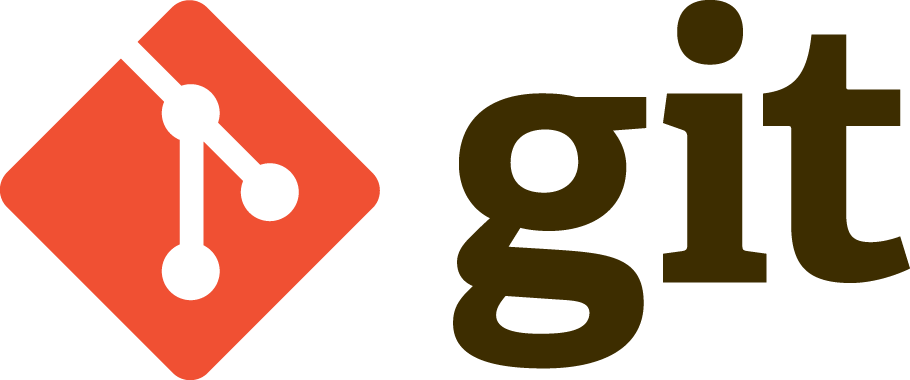 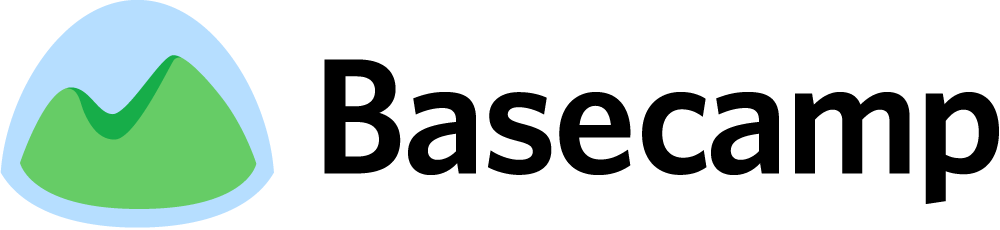 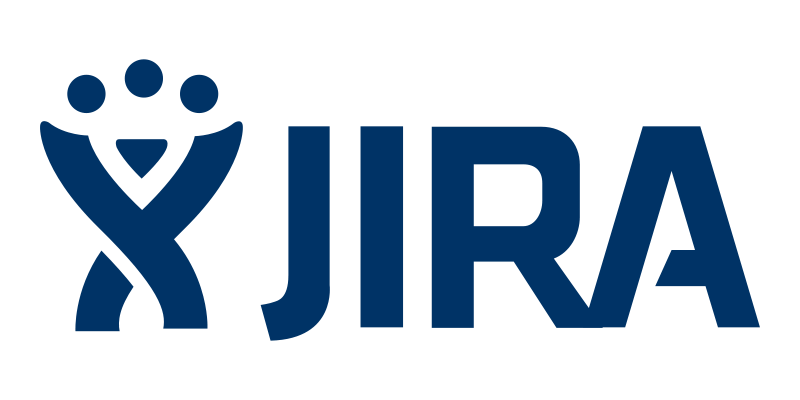 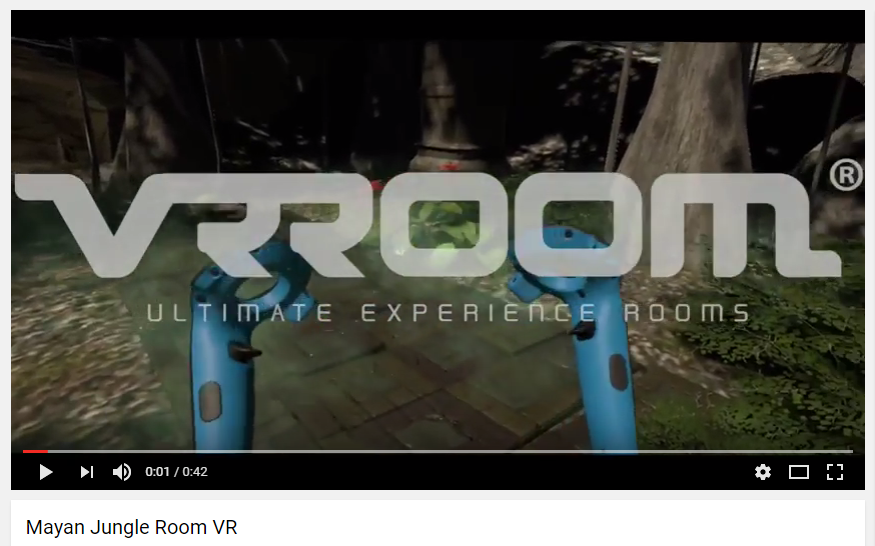 VRROOM Team
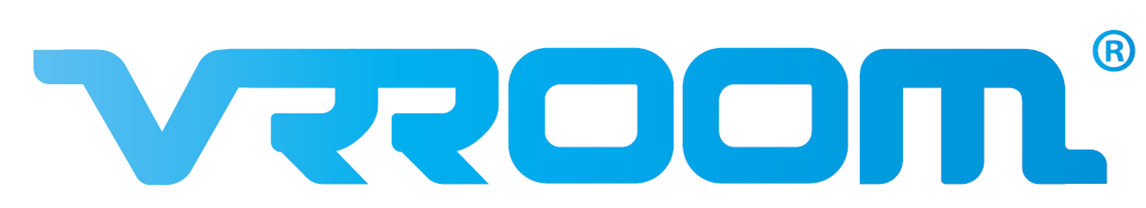 Robin van Wakeren, organisatie en management
Schelte Meinsma, ontwikkeling, sales en techniek
Koen Toornvliet, concepting en facilitair
Marloes de Hoog, VRROOMchise
Team van 5 VR Gamedevelopers
Team van 3 VR Gamedesigners/artists
Tim Heeringa, strategisch consultant VRROOM
Jorn de Vries, 3D ontwikkelaar en bouwer
VRROOM Making money
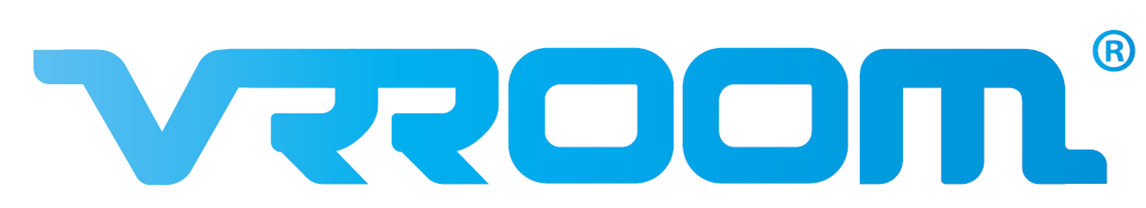 VRROOM Events and Festivals

VRROOM Chise – Franchise model Europa

VRROOM SteamVR – sell VR experiences/games

VRREBELS – Roomscale development B2B
VRROOM Roomscale VR
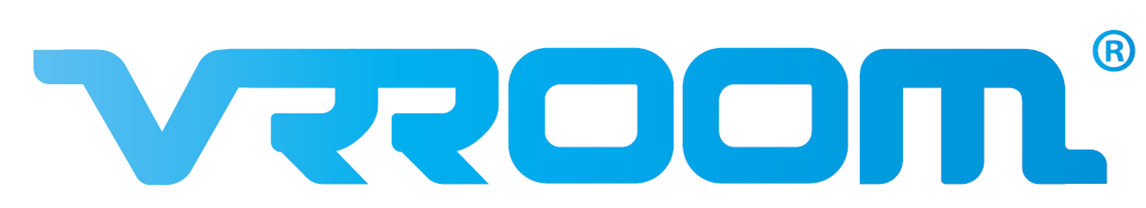 Maximale beleving door roomscale
Bukken, springen, buigen
Ruimte standaard max 5m x 5m (kan naar 20m x 20m)
Multiplayer (communicatie + actie)
Infrarood bepaling zonder vertraging
Controllers die voelen als realworld (vervangen door ManusVR)
VRROOM Simulatie
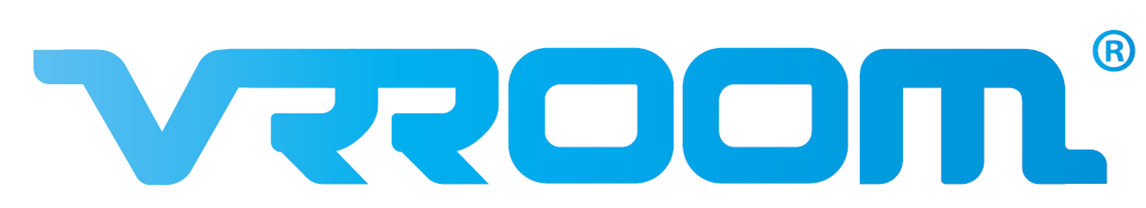 Veilig
Simuleert realiteit tot ware beleving (3D – 360)
Voelt als echt, stress en druk kan worden gesimuleerd
Scheelt certificering/herkeuring
Herhaling (tot het oneindige)
Puntentelling (behalen van certificering)
Randomizen
Skill levels
Teamwork
Communicatie
Protocollen + procedures
VRROOM Develop
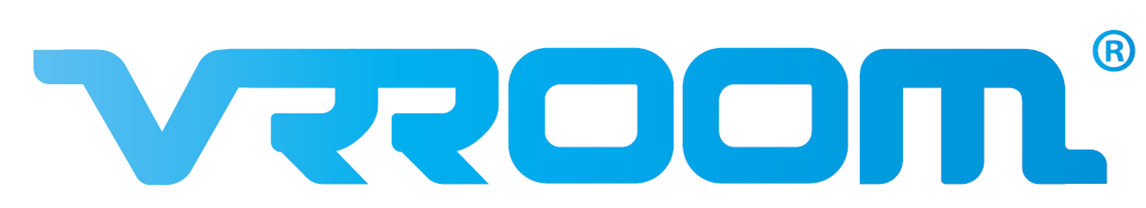 Training
Educatie
Assessment
Protocollen en procedures
Certificering
Simulatie
Entertainment

Maatwerk solution
VRROOM Gear and equipment
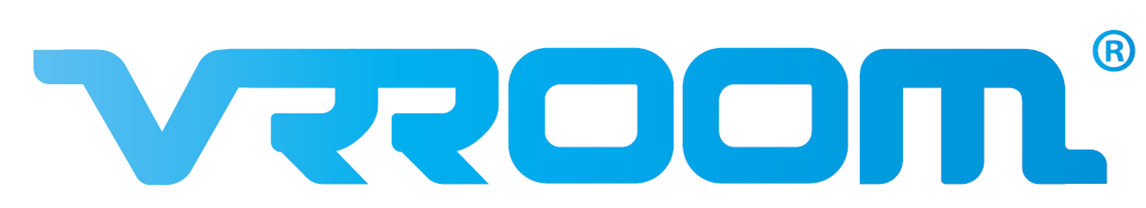 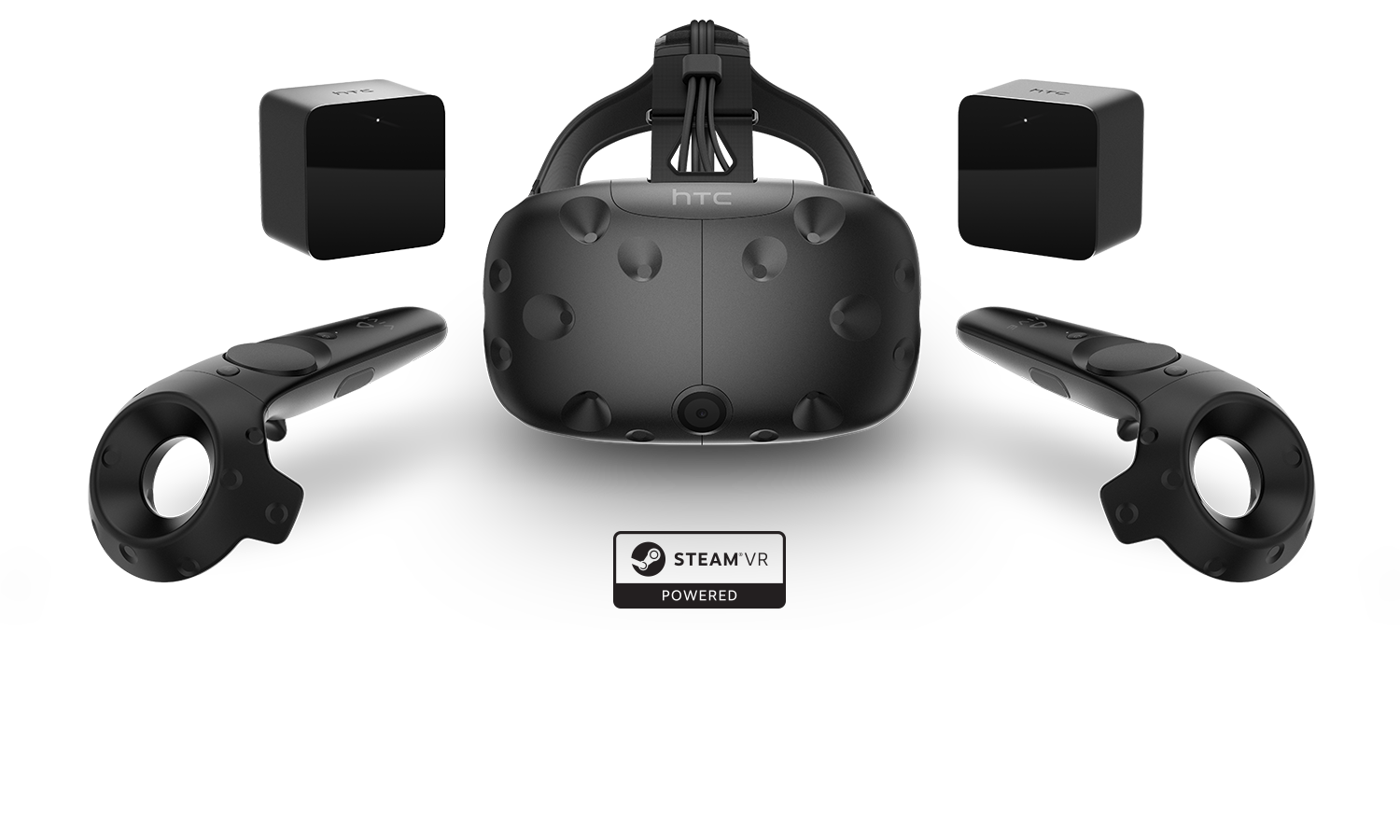 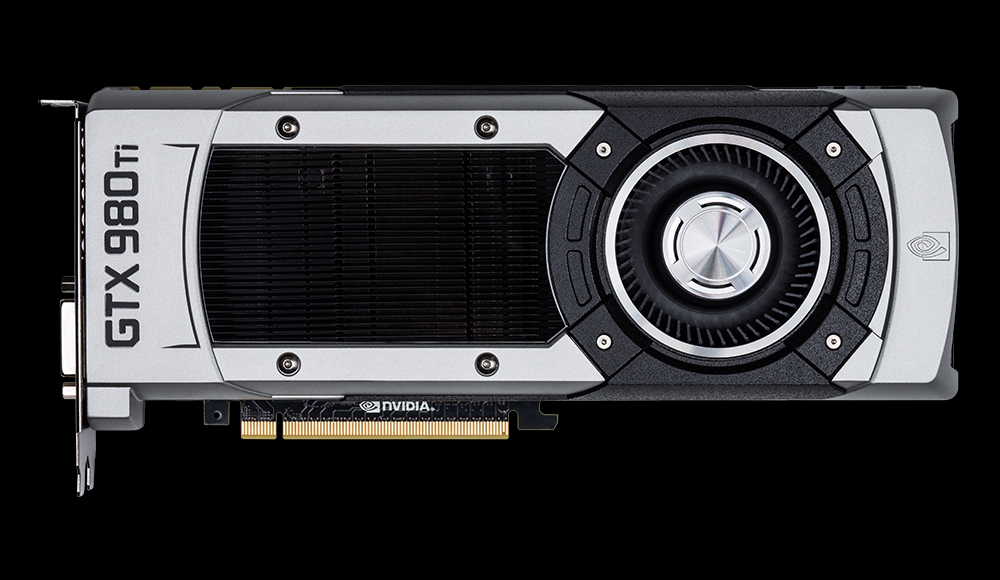 VRROOM Gear and equipment
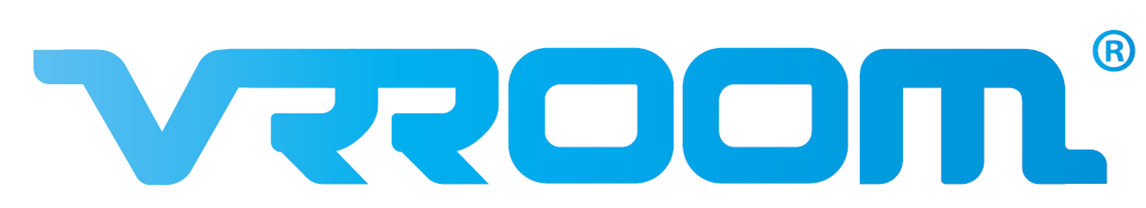 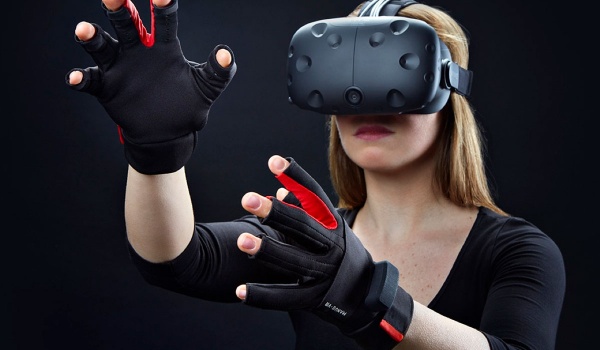 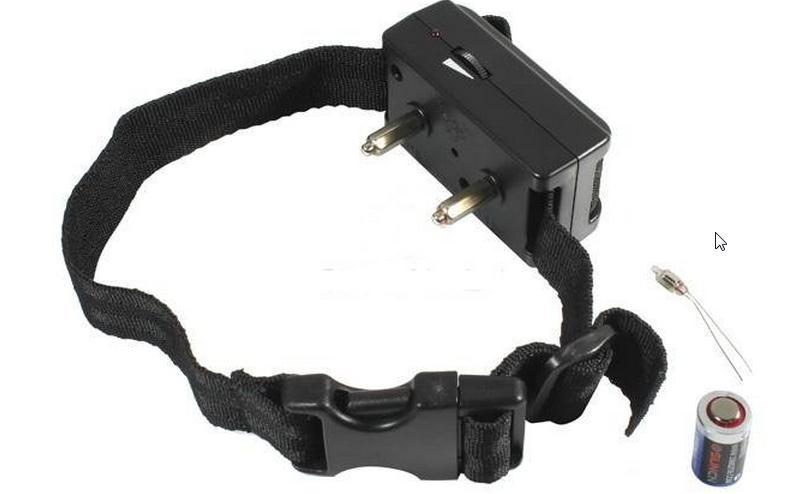 VRROOM Container
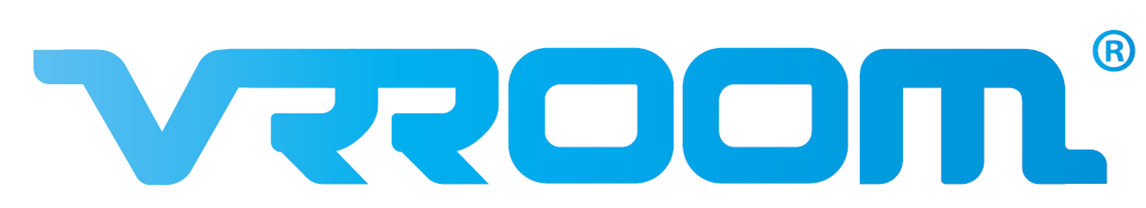 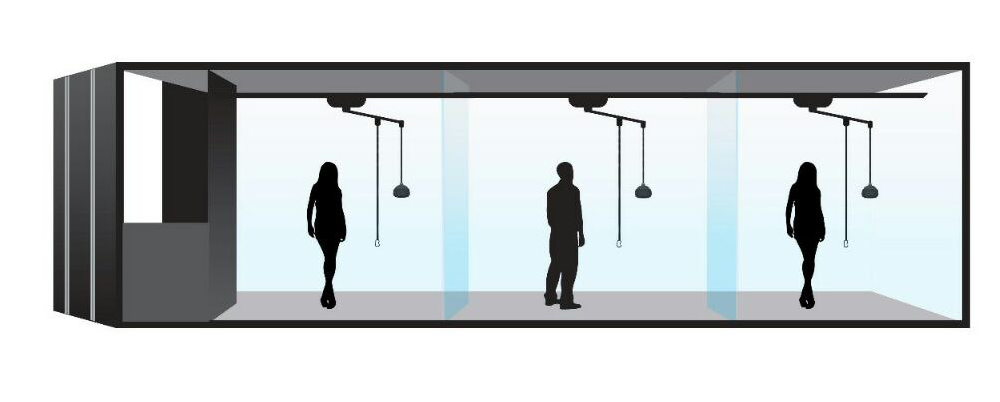 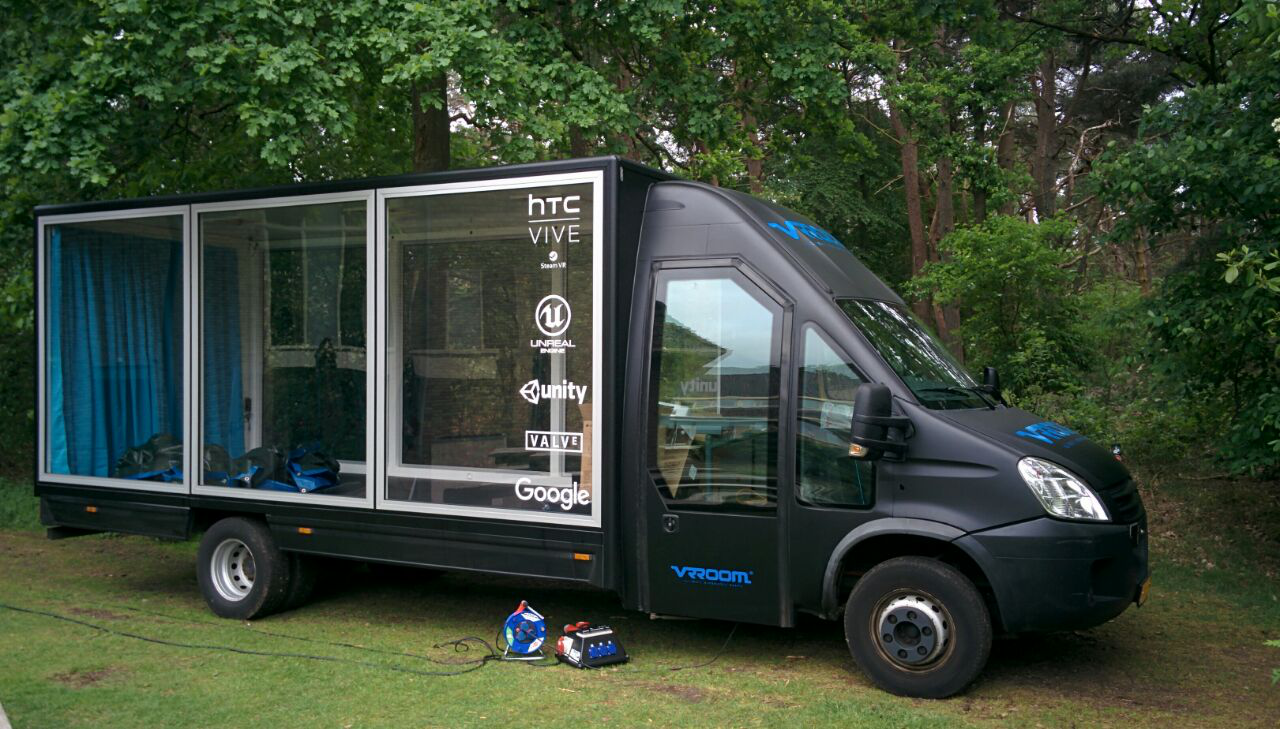 VRROOM Cube
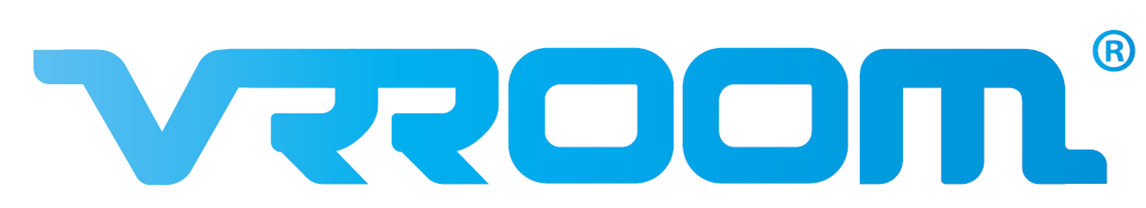 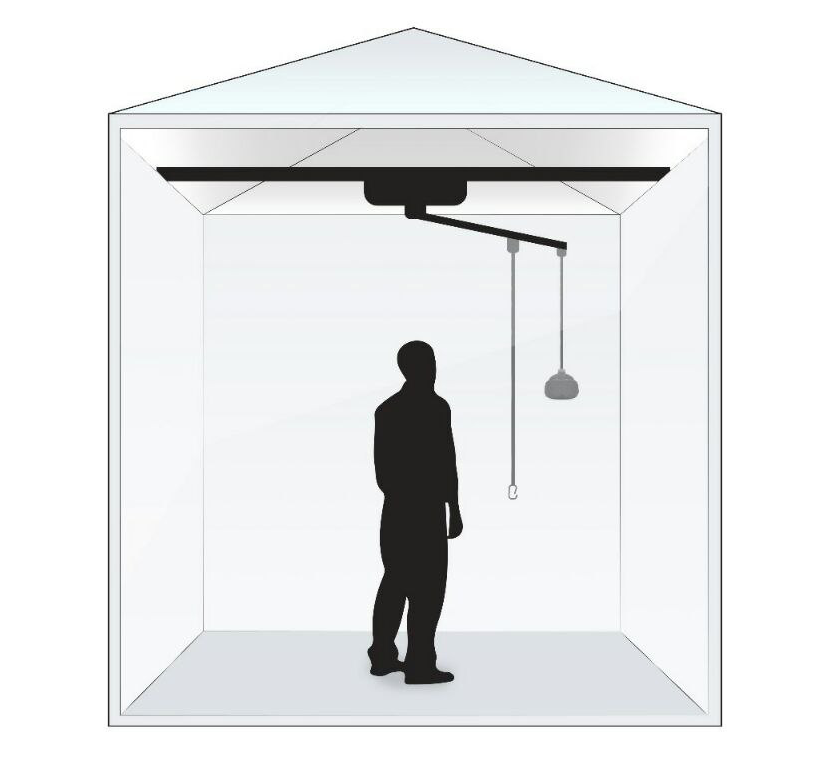 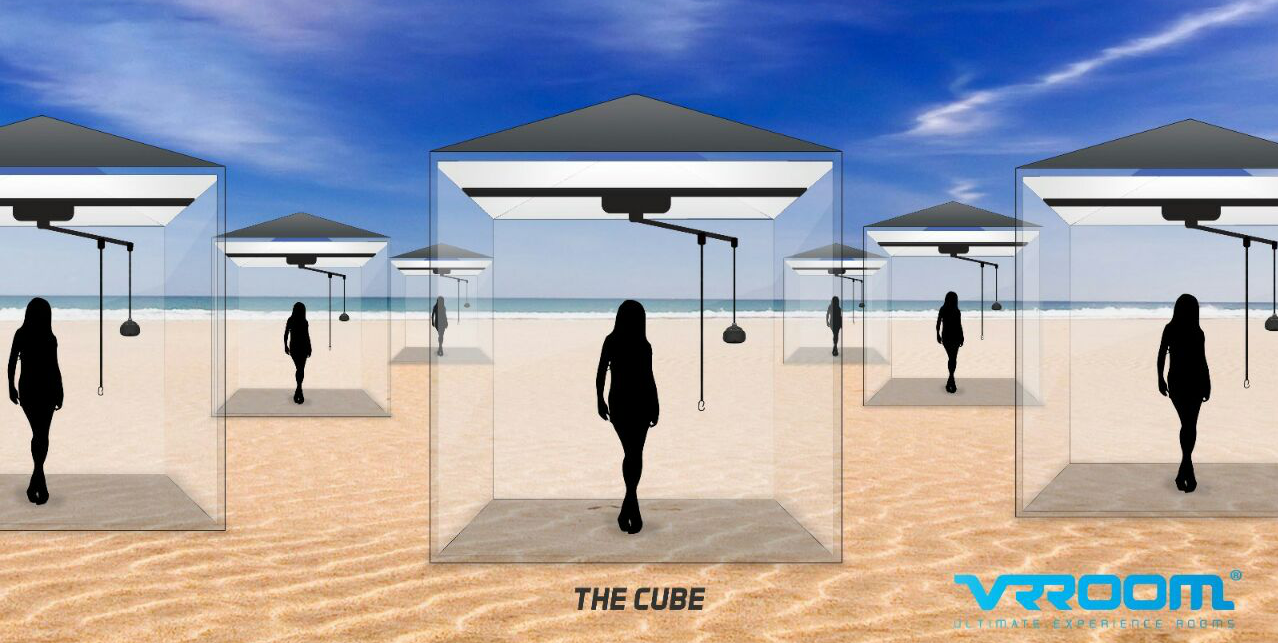 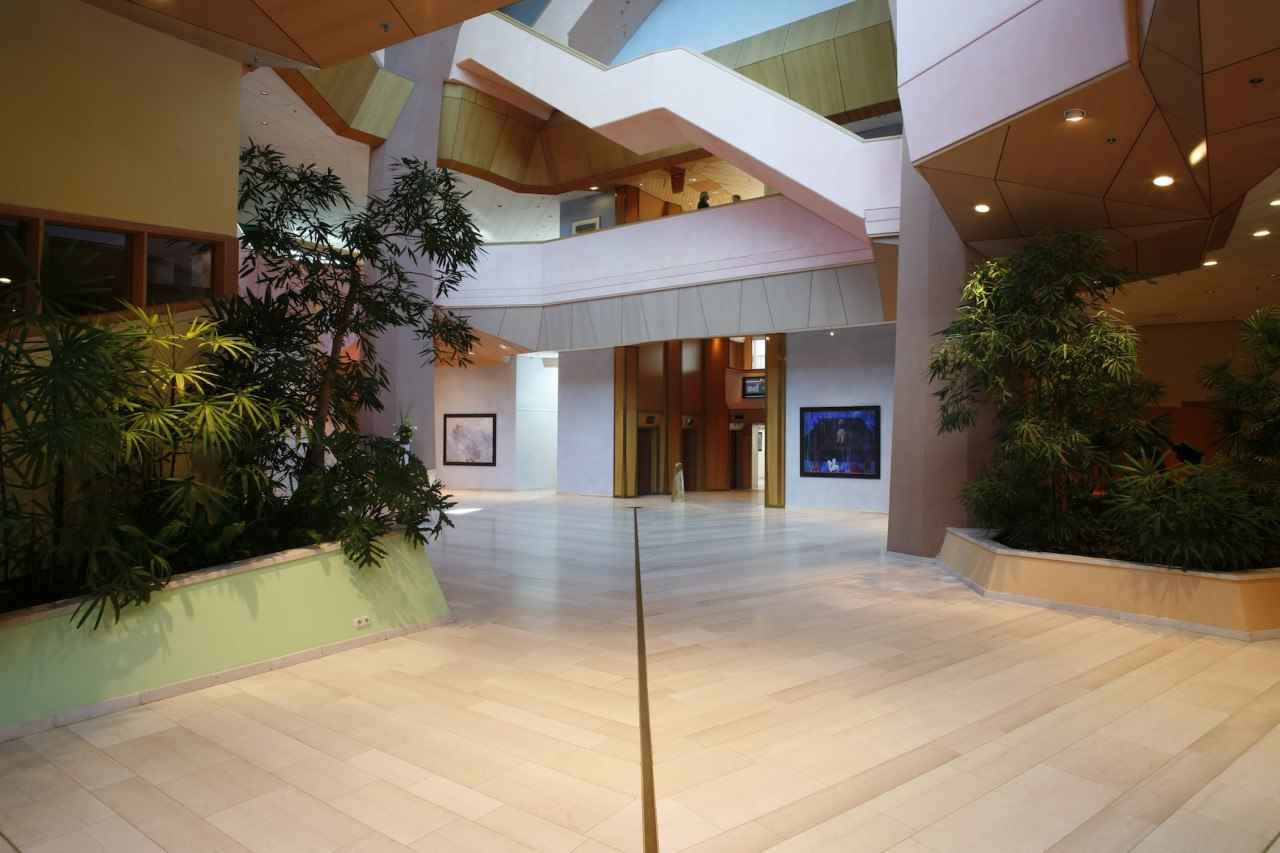 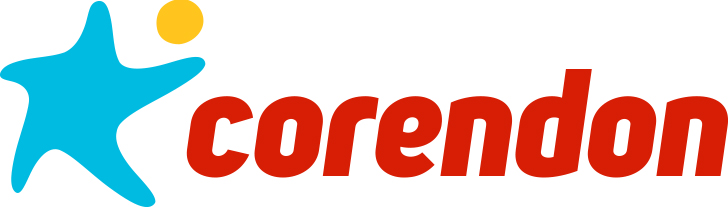 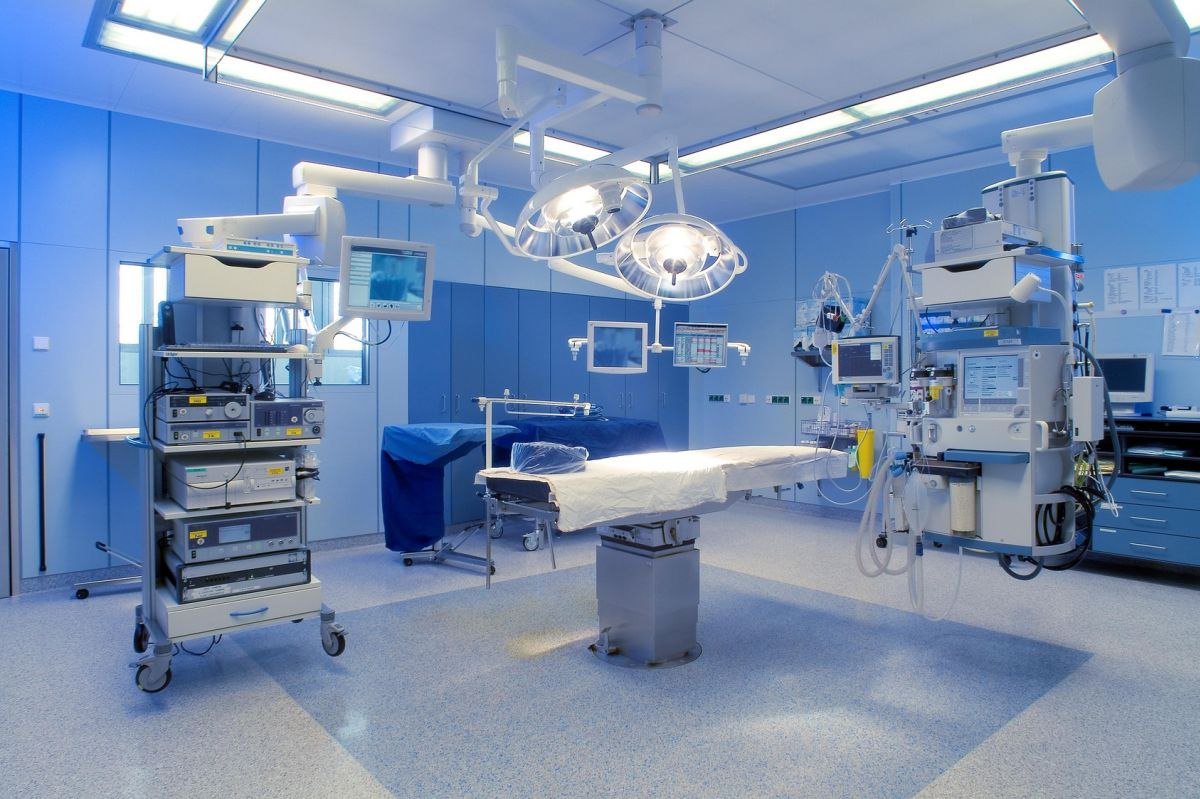 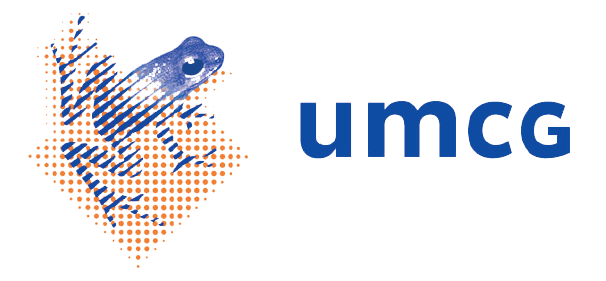 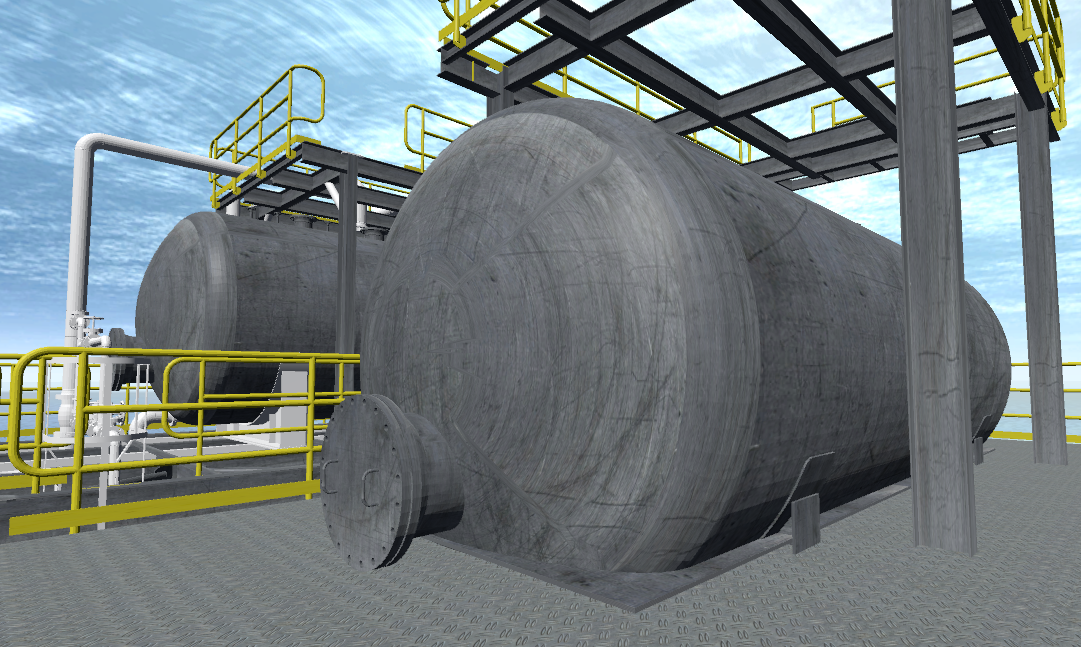 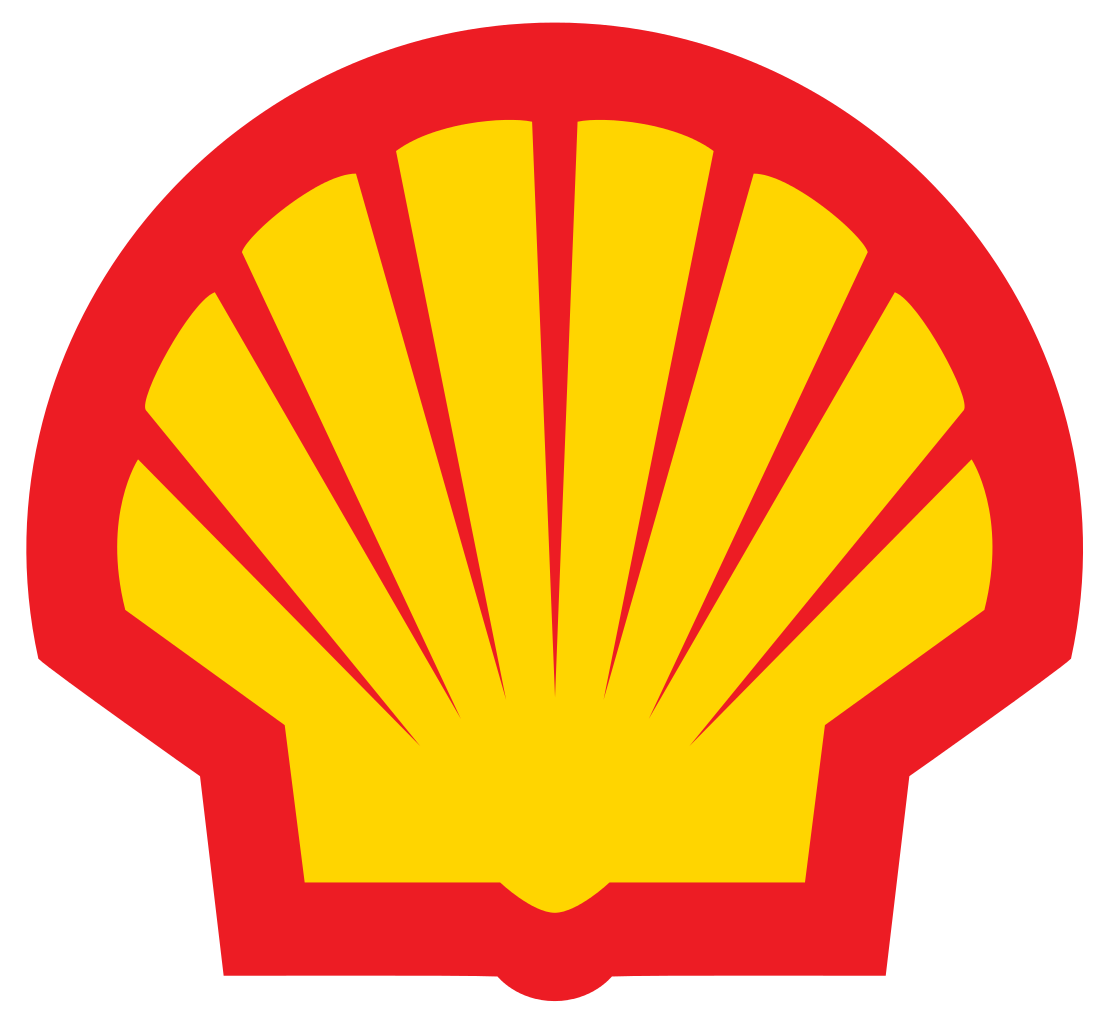 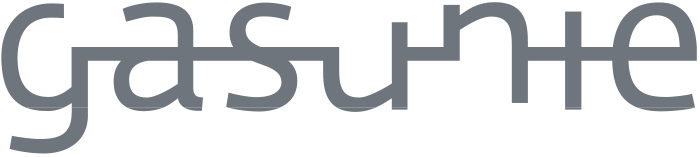 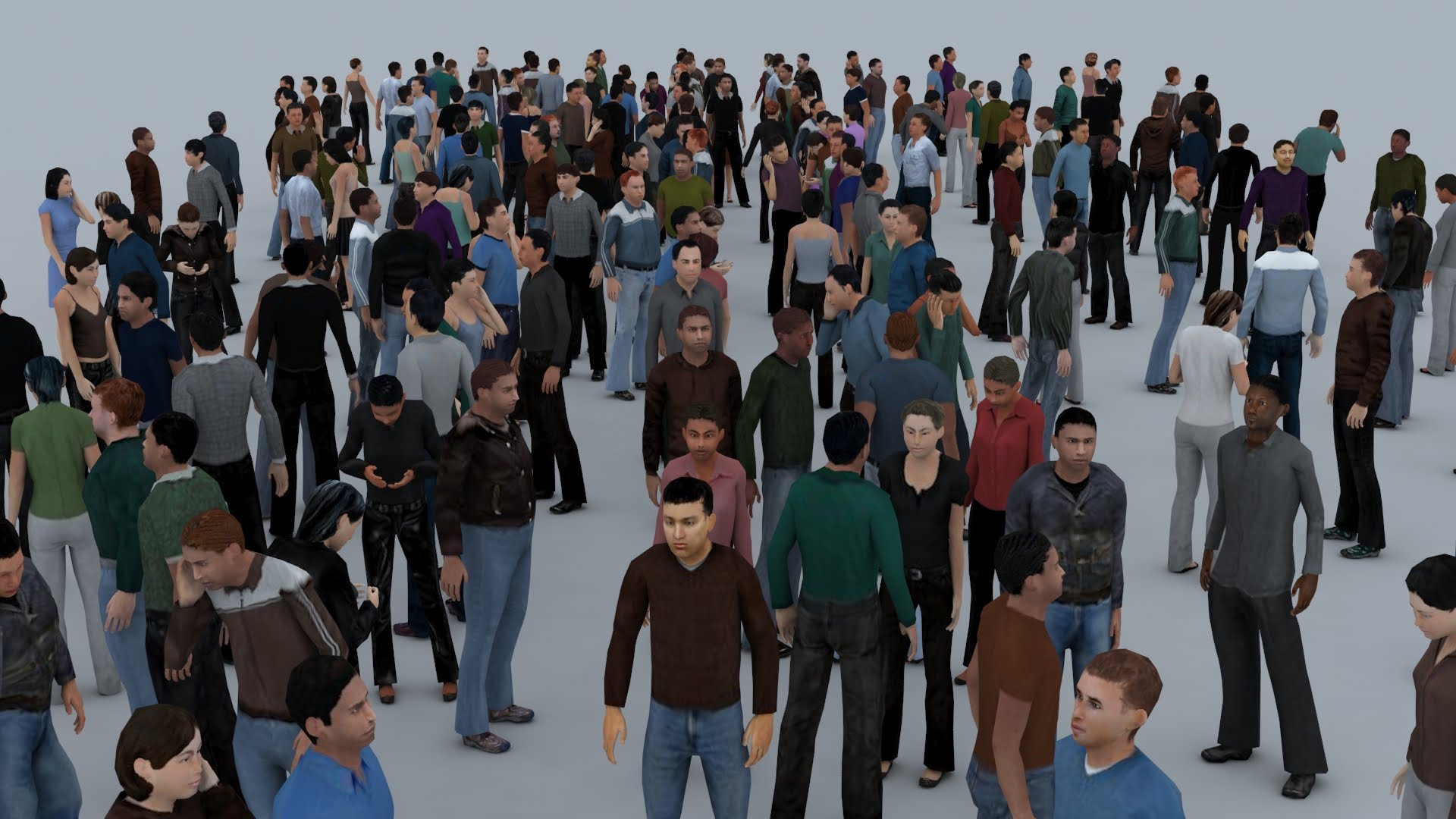 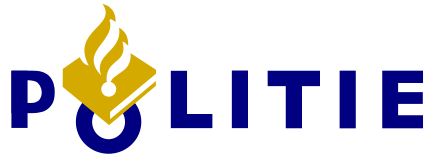 Business & Education
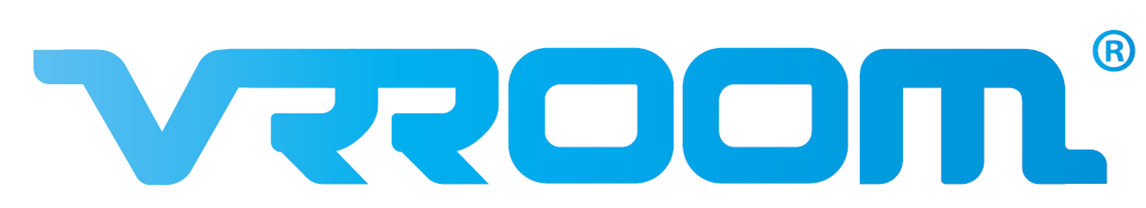 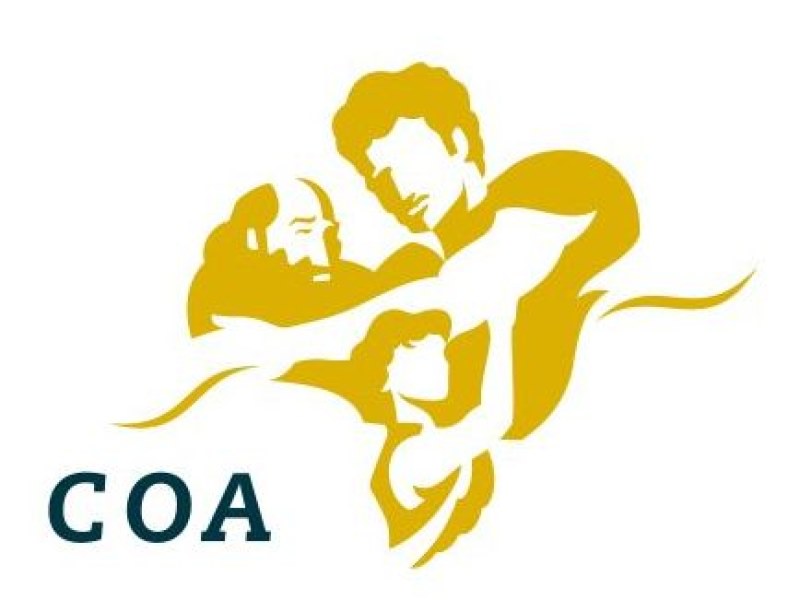 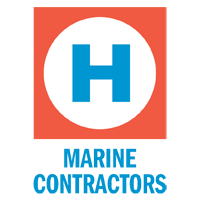 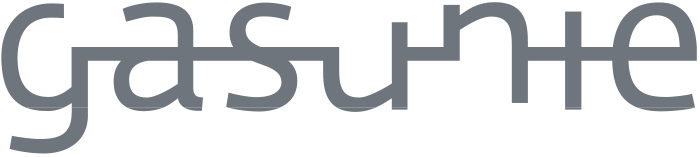 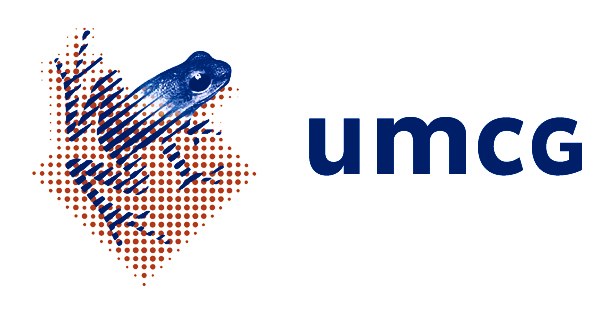 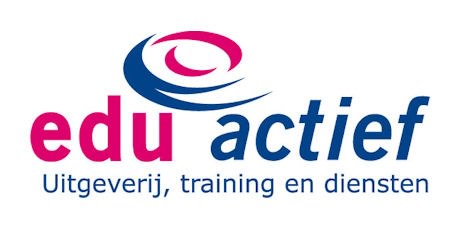 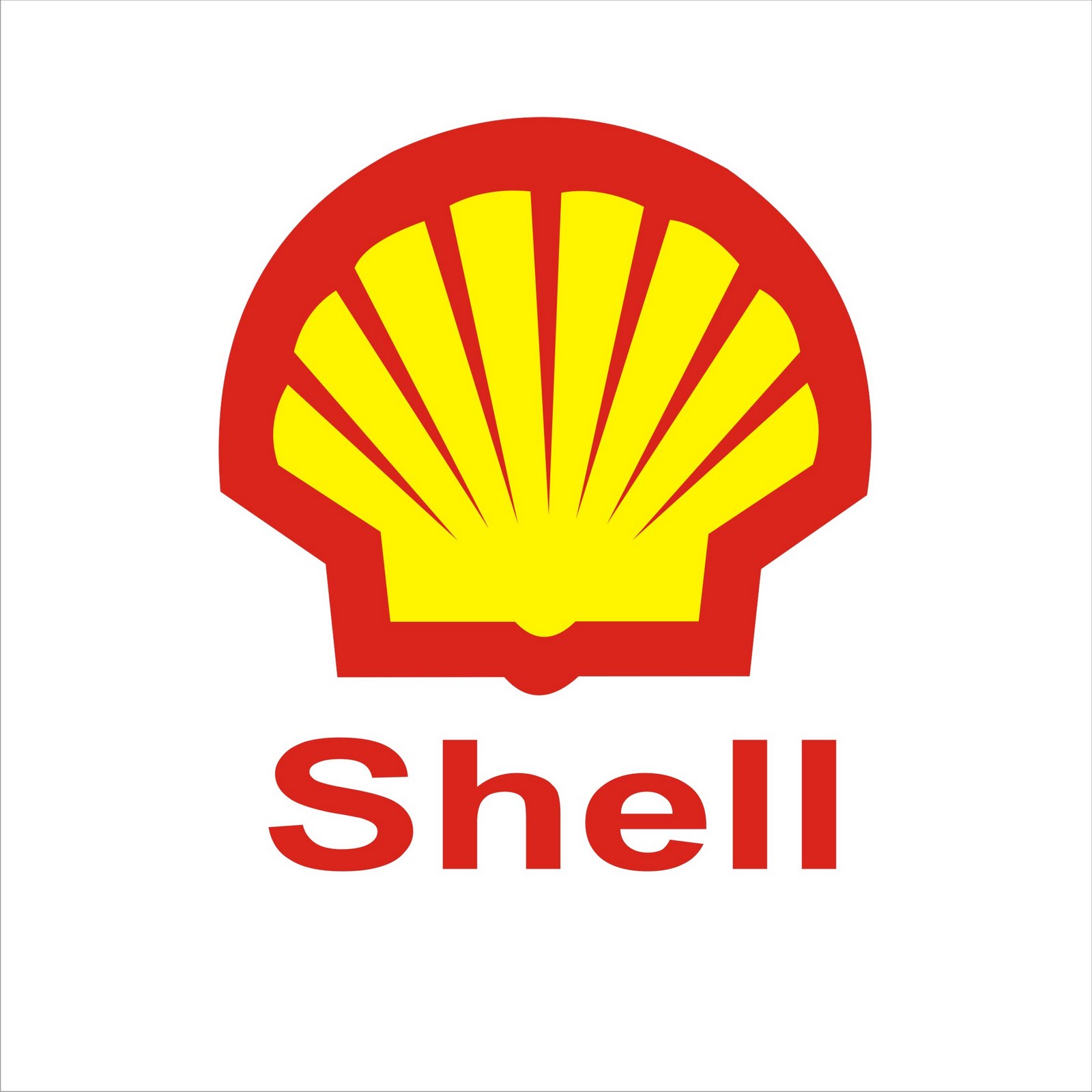 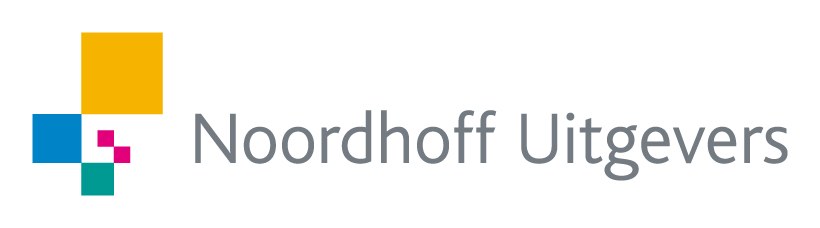 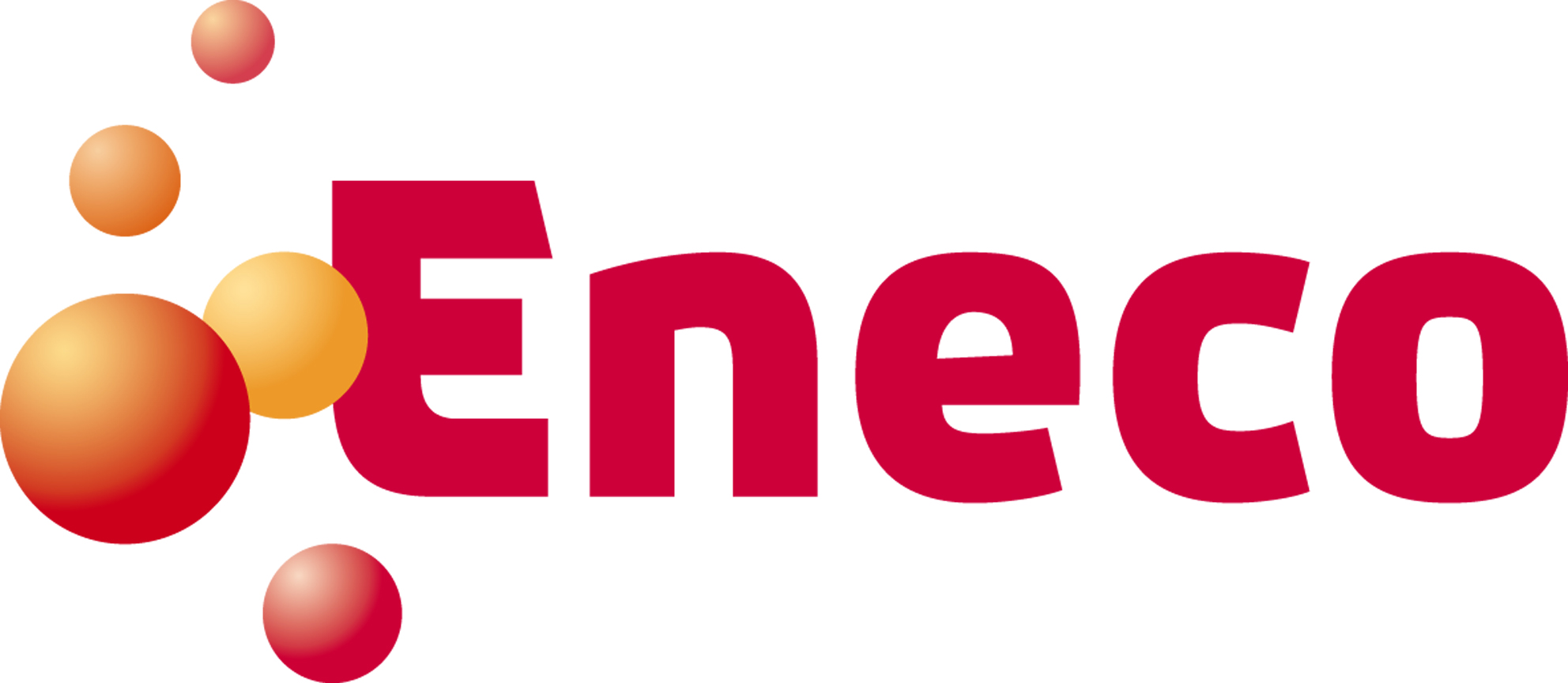 VRROOM in ontwikkeling
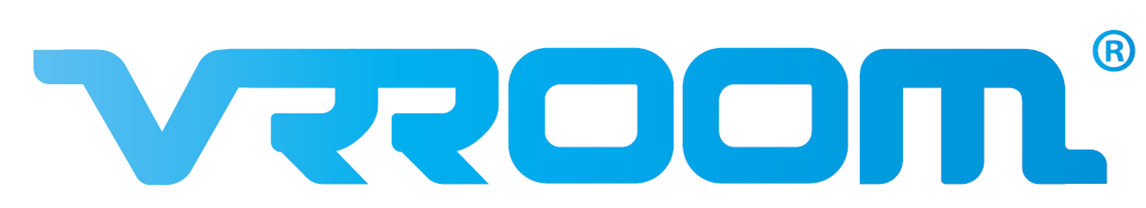 VR bouwstenen (in Unity3D)

Multiplayer VR Escape Rooms
The Drugsroom VR
InsaneRoom  VR
BachelorRoom VR

24 hours VR test (met RUG / SoundAppraisal)
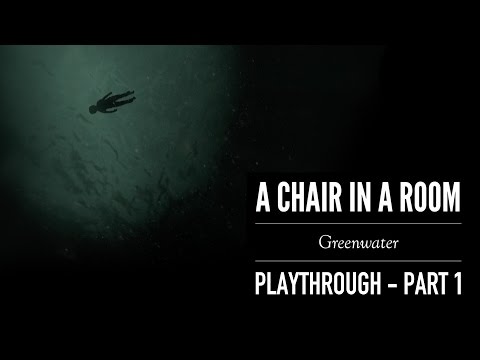 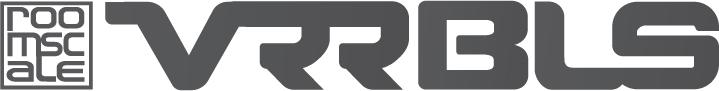 Experience the Mayan Jungle VR room buiten!
schelte@vrroom.nl
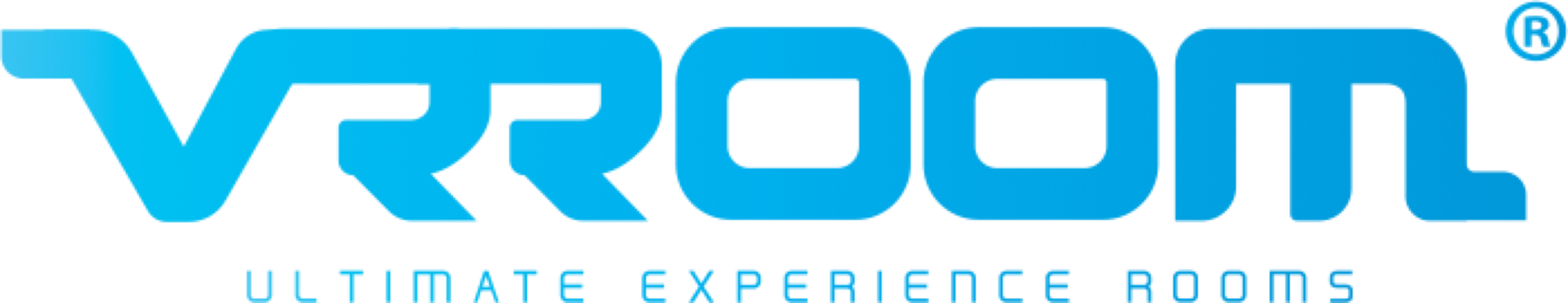